Fraction Jeopardy!
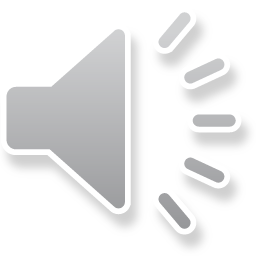 What is a numerator?
Click for answer
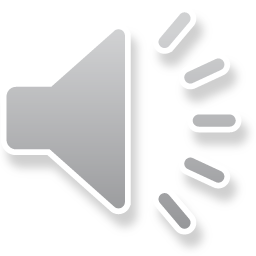 The Numerator is the top number of a fraction.
Back
When adding fractions, do you always have to find a common denominator or can you use something else?
Click for answer
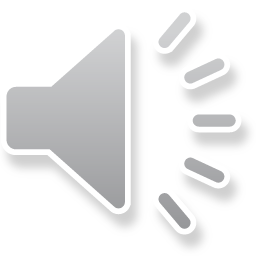 Yes one thing you can use is fractions tiles
Back
If you can convert 2 and ¾ into 11/4, than can you convert 11/4 into a regular fraction?(not a mixed number)
Click for answer
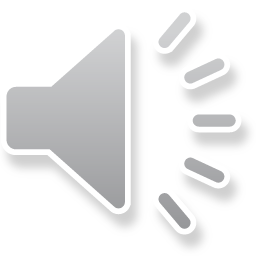 trick questions you can’t
back
Bob has 5/6 candy. But loses 4/7 of the candy. How much candy does bob have left?
Click for answer
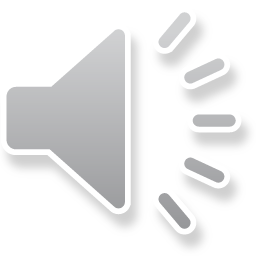 11/42 pieces of candy
back
What are equivalent fractions?
Click for answer
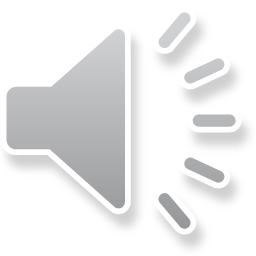 A fraction that is worth the same amount but can have different denominators and numerators.
Back
What is 5/11-2/16?
Click for answer
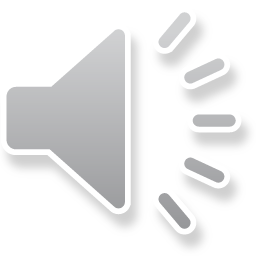 33/176
Back
When adding or subtracting fractions, do both the denominator and the numerator change?
Click for answer
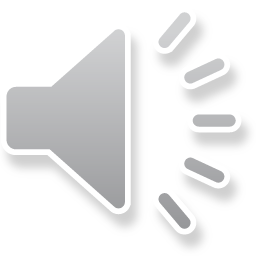 No, the denominator doesn’t change but the numerator does.
Back
Daily Double!
Make your wager!

Next
Take out your paper and pencils!
Add 3  2/7 + 4  3/8 then convert it into a improper fraction.

Click for answer
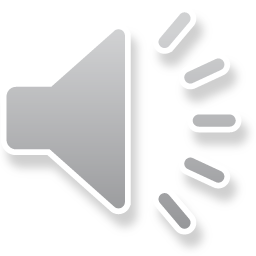 429/56
I told you it was tricky!

Back
If 1/7 + 3/7=4/7, than what’s 1/7+7/3?
Click for answer
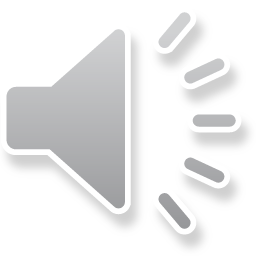 3 and 10/21Back
What is an equivalent fraction to 7/34?
Click for answer
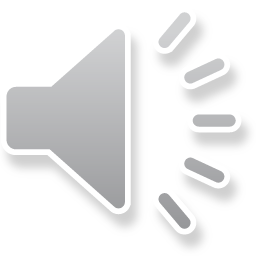 14/68
Back
What is 4/6 – ¼?
Click for answer

Make sure you find a common denominator! 
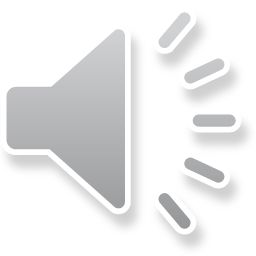 5/12
Back
What is 4/12 + 3/6?
Click for answer

Make sure you find a common denominator! 
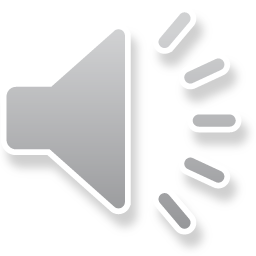 10/12
Back
Why are Common Denominators important?
Click for answer
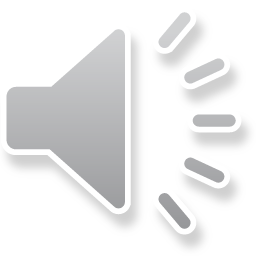 Because without them, we can’t add or subtract fractions correctly.
Back
What is 5 and 3/5 as an improper fraction?
Click for answer
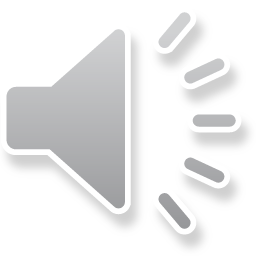 What are 2 fractions that are equal to ¼?
Click for answer
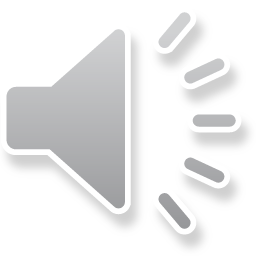 28/5
Back
2/8 and 3/12
Back
Credits
Director: Luke Capello

Executive Producer: Charlie Deane   

Microsoft (for making PowerPoint

Teacher: Ms.Kilpatrick 

 Help: Ben Rosenfeld, Asad Soomro, Pranav Kartha, and Aaryan Mohindru  


Thanks for Playing!
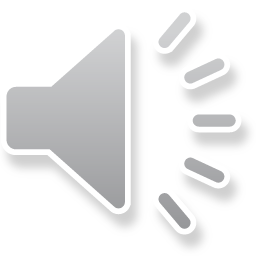